«Корень как часть слова»
Родственники
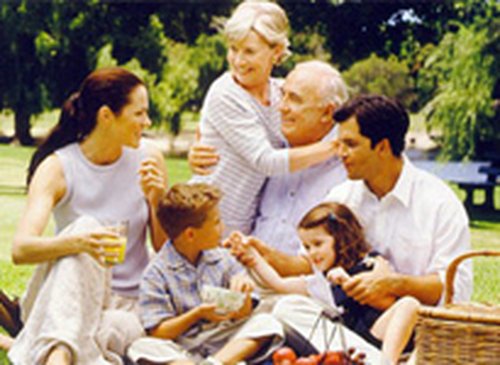 Цели и задачи урока
Какие слова называются родственными?
Что у них общего?
Как найти родственные слова?
Прочитай слова под картинками
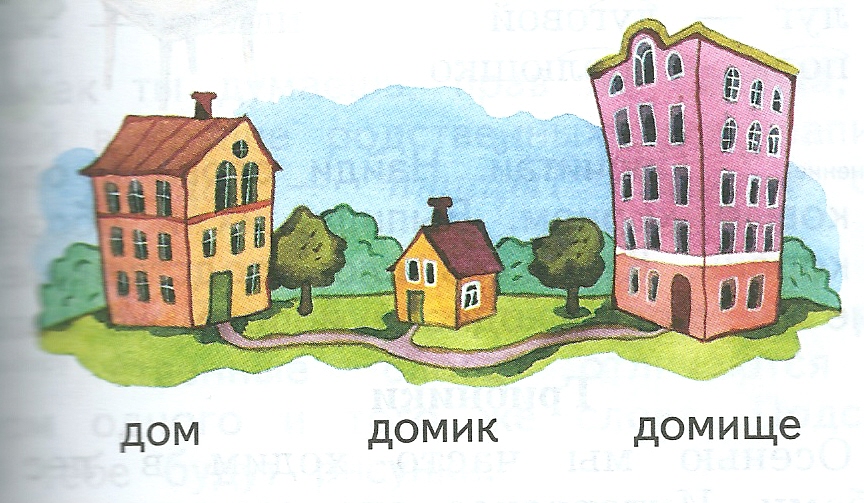 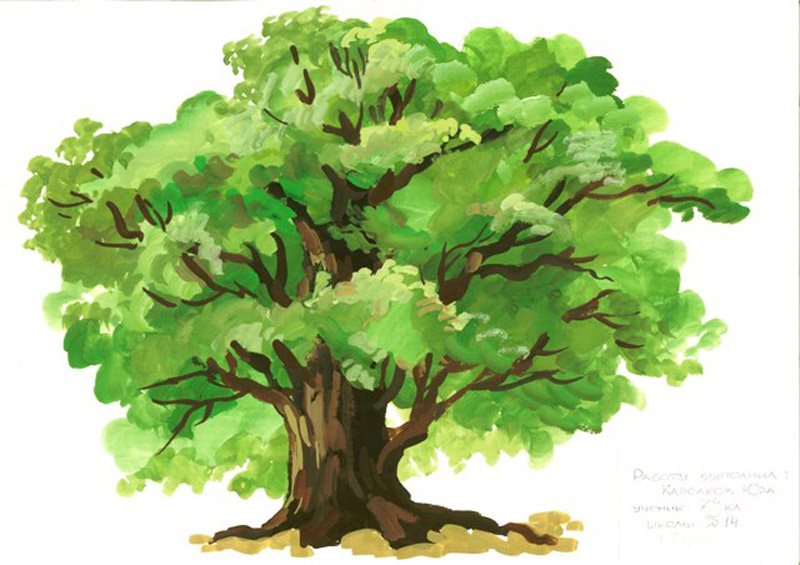 домосед
домовой
надомник
бездомный
домашний
домохозяйка
домище
домик
ДОМ
Однокоренные слова
1.Общая часть.
2.Близки по смыслу.
Из данных слов запишите в тетрадь однокоренные
мороз                             Рябина    
заморозки                     рябинушка
морж                              рябчик
морозильник                рябиновый
заморозит                      рябинка
Родственники?      Формы слова?
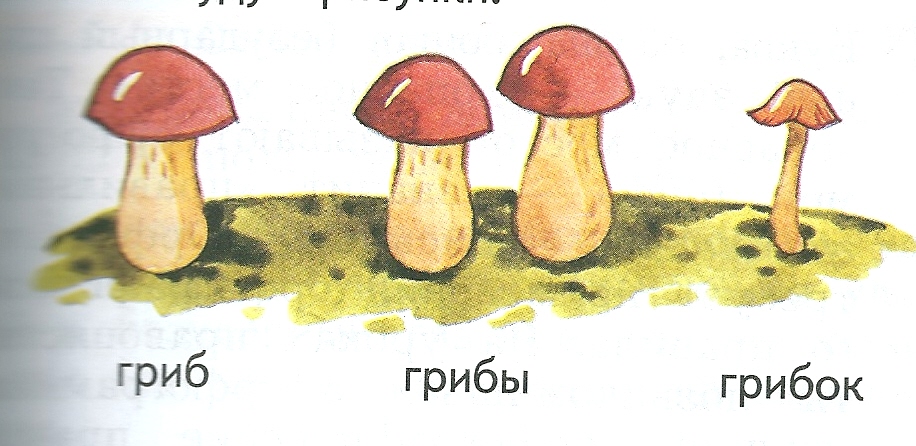 Словарная работа
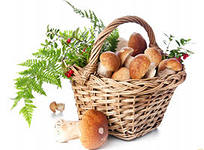 корзина
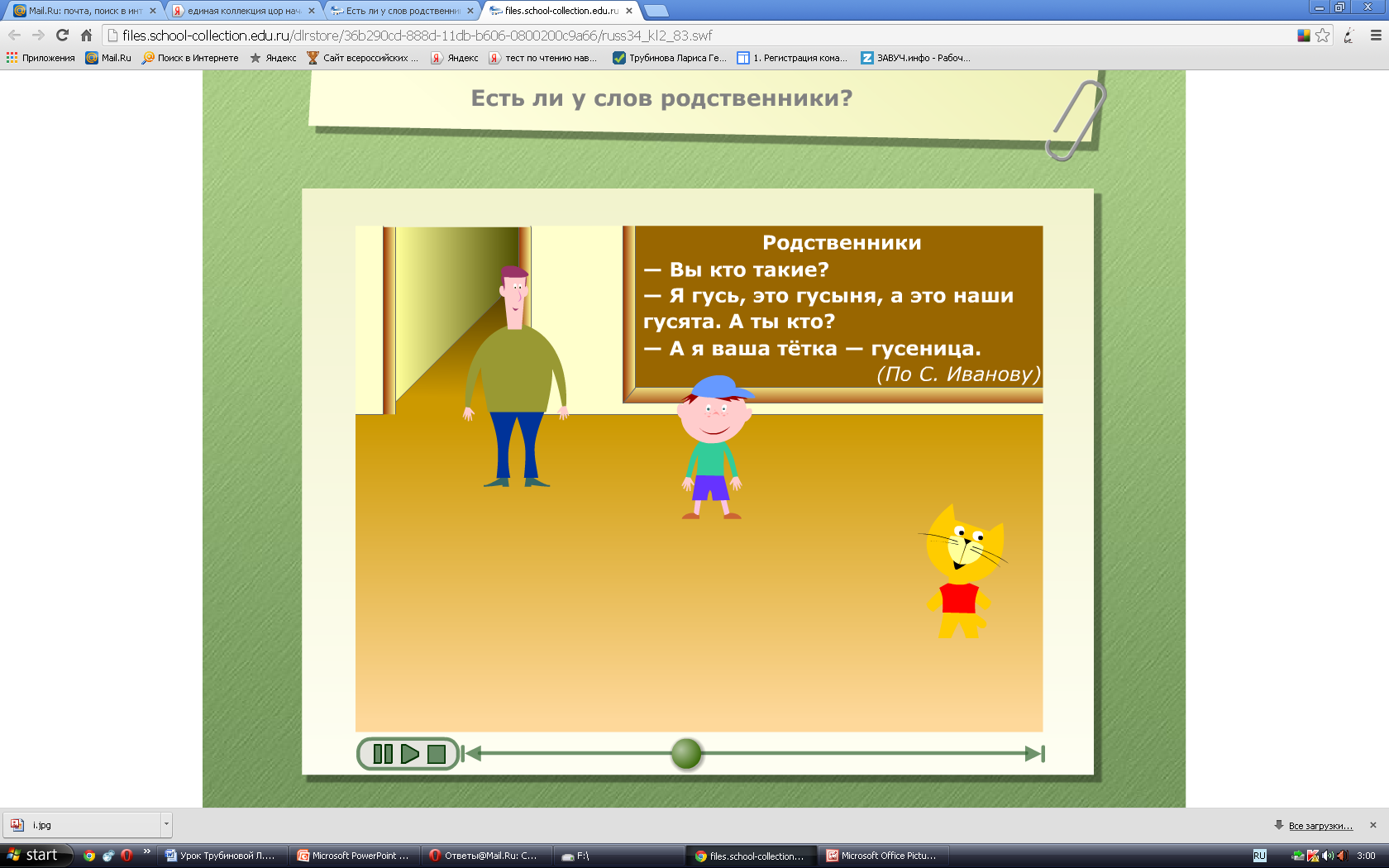